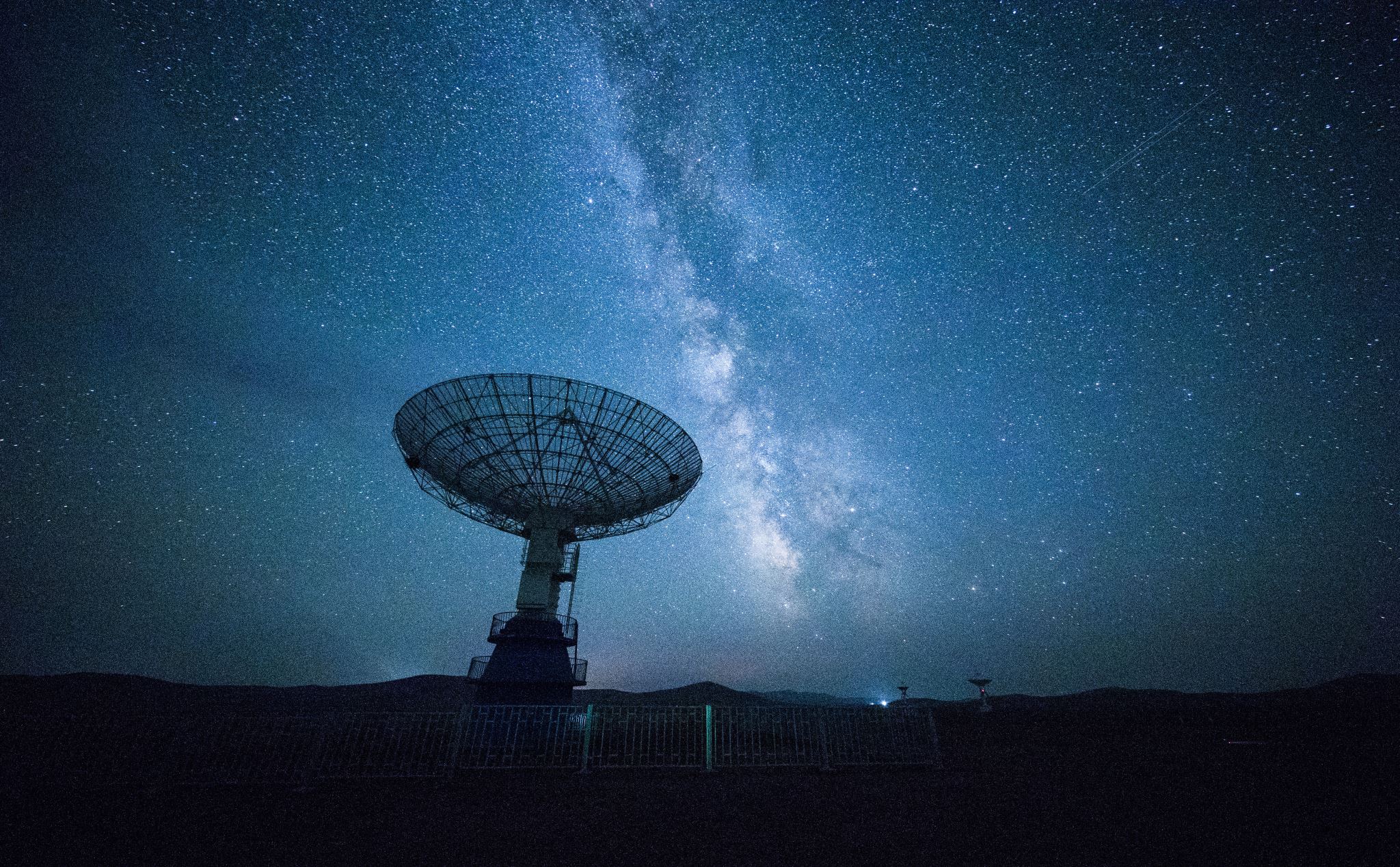 Observing in Light Polluted Skies utilizing someAstronomical League Observing Programs
The Louisville Astronomical Society
Founded in 1933 by Dr. Walter Lee Moore
Charter member of the Astronomical League
Over 240 members
Involved in numerous events and educational activities at libraries, schools, parks and similar public venues
Run a Library Telescope program and will add a Binocular program
Private dark site with an observatory and multipurpose building
Scout program and public nights
www.Louisville-astro.org
Astronomical League
It started in 1935 with the official formation in November 1941
13 charter societies including the LAS
Over 300 member societies and 23,000 members
Over 80 observing programs for all experience levels
Youth
Beginner
Intermediate
Advanced
Astrocon annual convention and awards
www.astroleague.org
Where do we observe?
Light polluted suburbs and cities
Mild to moderate light polluted areas 
Dark skies – way far away
Light pollution and other factors
Bortle scale
9 level numeric scale with 1 being excellent and 9 being horrible
Here is probably a Bortle 8 sky
Fern Creek is 6 or 7 depending on sky conditions
Bortle 8 / 9 skies are very hard to observe in
Humidity
Smoke
My Back Yard
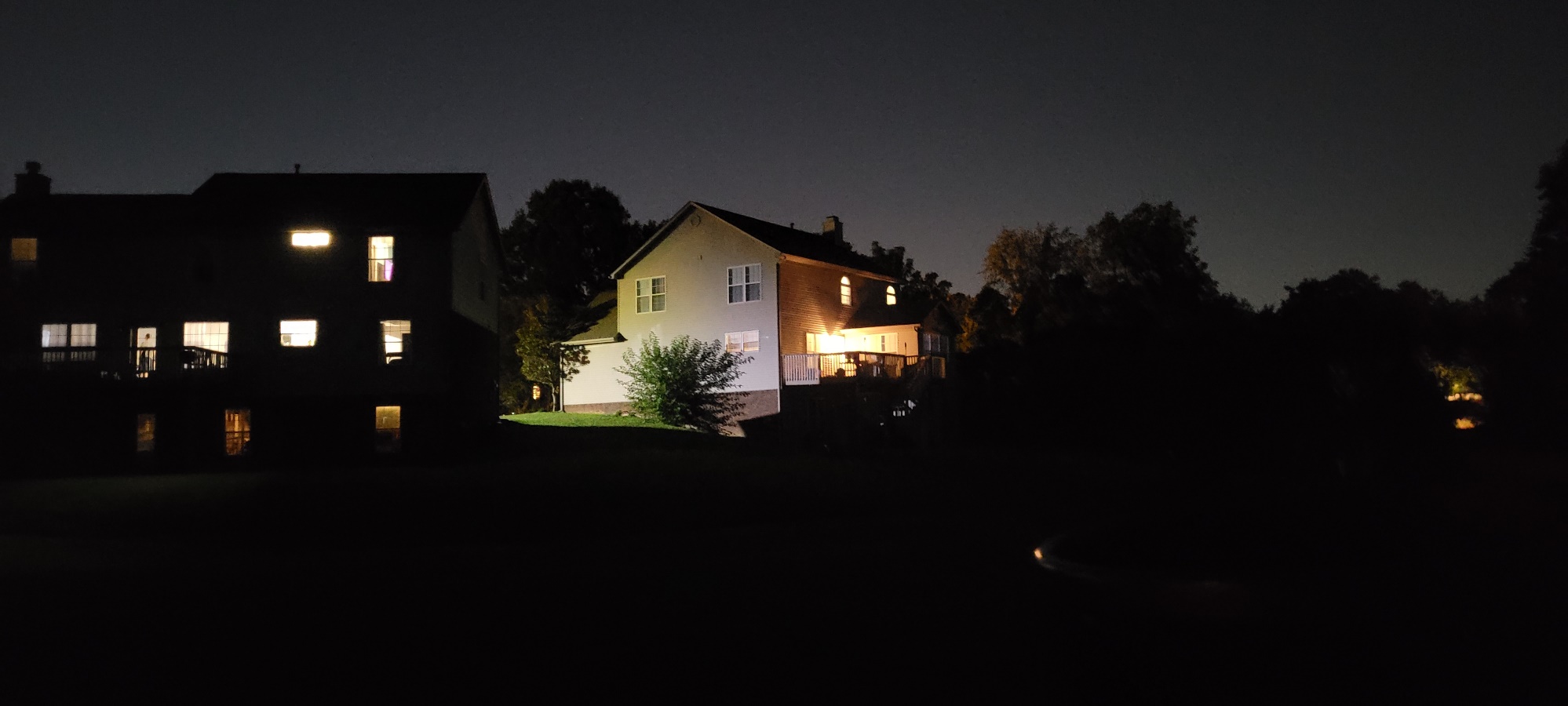 My Back Yard
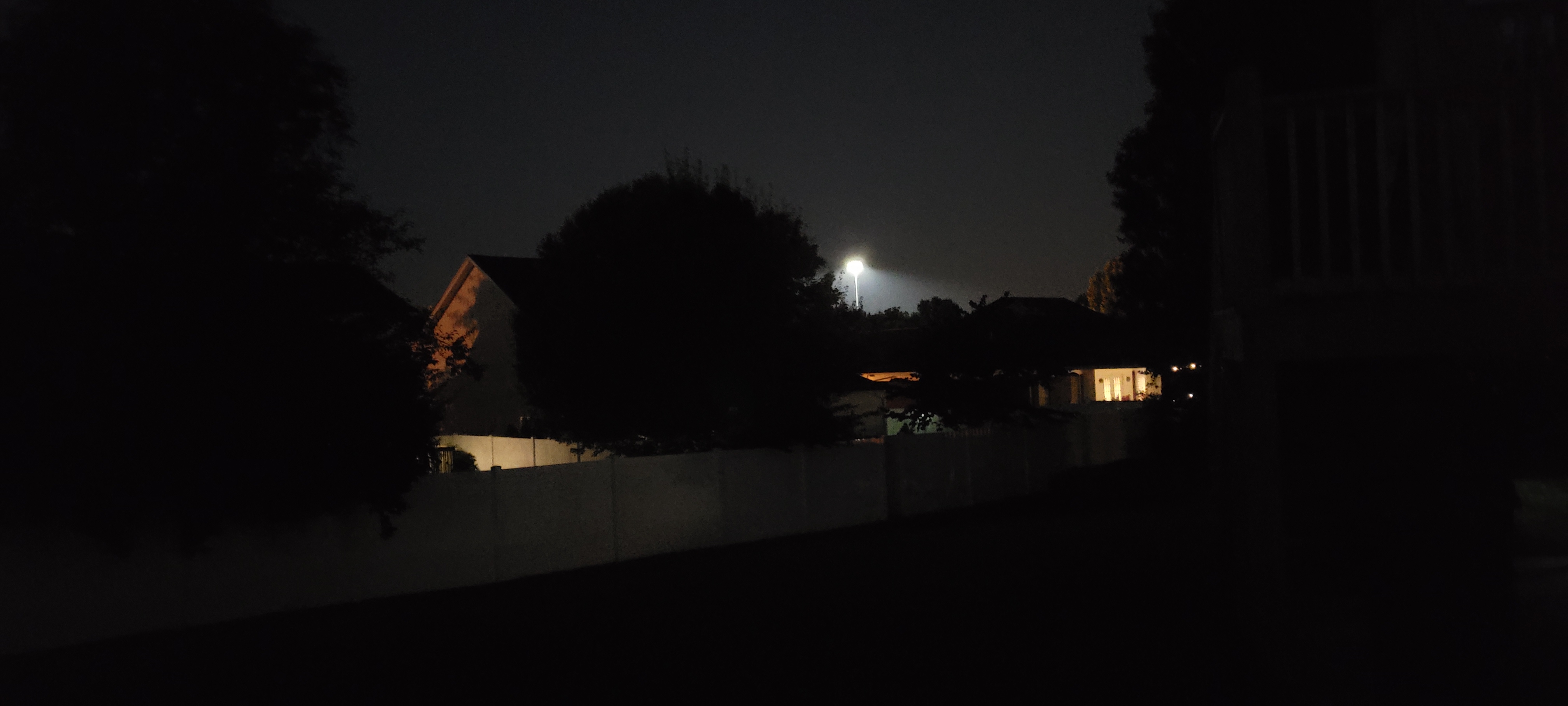 How did I get into backyard astronomy?
Tired of driving an hour each way plus set-up time
Most good nights are during the week 
Very few good new Moon weekend nights
It is easy to roll my telescope out of the garage with a 5-minute set up time
What equipment is needed?
10 x 50 binoculars (I use Bushnell, low cost)
Telescope 80mm and larger
Star chart or app
Patience if you don’t have GOTO or DSC
A way to record your observations
What equipment is needed?
Good telescope for backyards is a Newtonian reflector on a Dobsonian mount
More for the money and easy to use
8” telescope can be had for $300 or so used
Can add digital setting circles easily
GOTO mount is aways good and come in all different apertures
What equipment is needed?
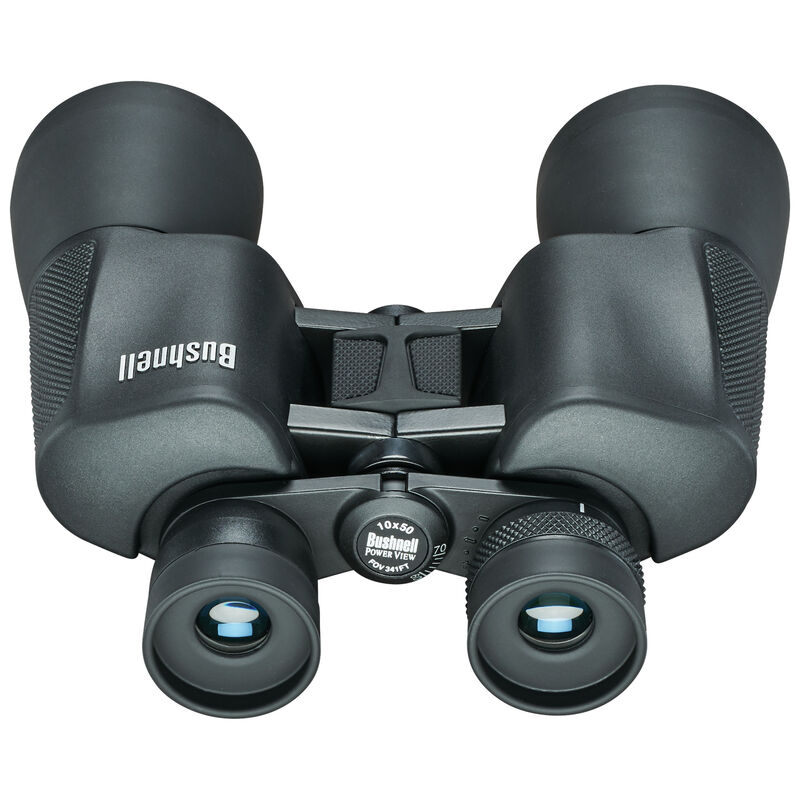 What equipment is needed?
Star charts
Smartphone apps
Stellarium is excellent and free
Android and IPhone
Many others available
Tips and Hacks
Learn to use averted vision
If you think that you see the object but are not for sure, tap your telescope
Wait for the atmosphere to settle down
Straight up is darkest part of the sky
Use a red light to preserve night vision
 https://www.astroleague.org/urban-club-tips/
Astronomical League observing programs
Lunar Observing programs
Double Star Observing program 
Urban Observing program
Constellation Hunter Observing program 
Binocular Solar System Observing program
Earth Orbiting Satellites Observing program
Lunar Observing Programs
Easiest object to observe
Visible most nights
Thousands of things to explore
The view changes every few hours
Very easy to keep track of its position
Lunar Observing Program
Naked eye observations like The Man in the Moon
Binocular and telescopic observations
Additional learning activities
100 observations in the program
Lunar II Observing Program
Telescopic observations are required for description of features
Sketching required for several features
Additional learning activities
100 observations in the program
Lunar II Observing Program
Lunar Observing Programs
Resources needed for this program
Lunar atlas or map
- OR -
Smartphone app (LunarMap HD)
LunarMap HD
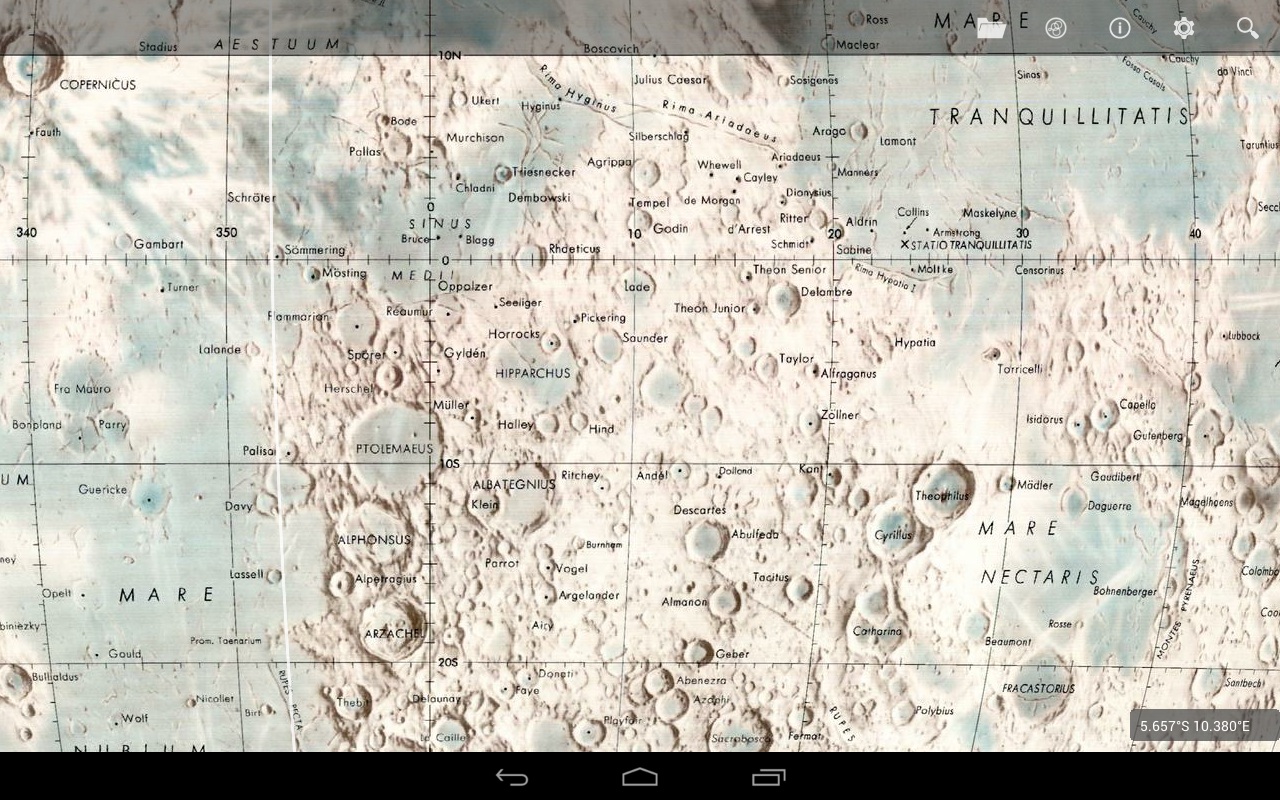 Smartphone app (LunarMap HD)
Double Star Observing Program
Small to medium telescope
Record 100 observations
Diagram of each pair or multiple system
Determine north from stars’ motion 
Optional: calculate position angle(s) of stars 
A cross-hair reticle eyepiece is helpful
Double Star Observing Program
Determine north direction from stars’ motion  
North is 90° counter-clockwise from the direction that the double star is moving
Double Star Observing Program
Calculate position angle(s) of stars
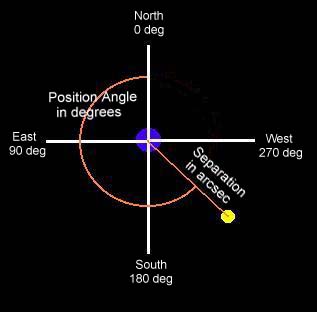 Double Star Observing Program
Reticle eyepieces
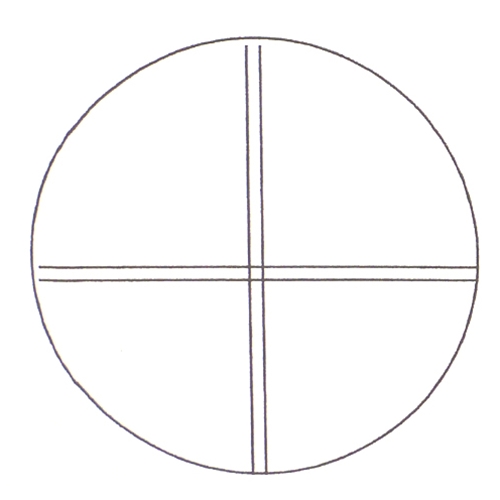 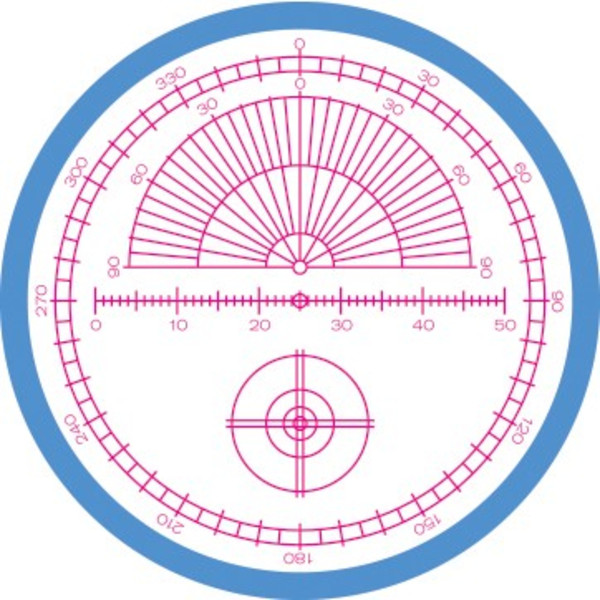 Double Star Observing Program
Reticle eyepieces
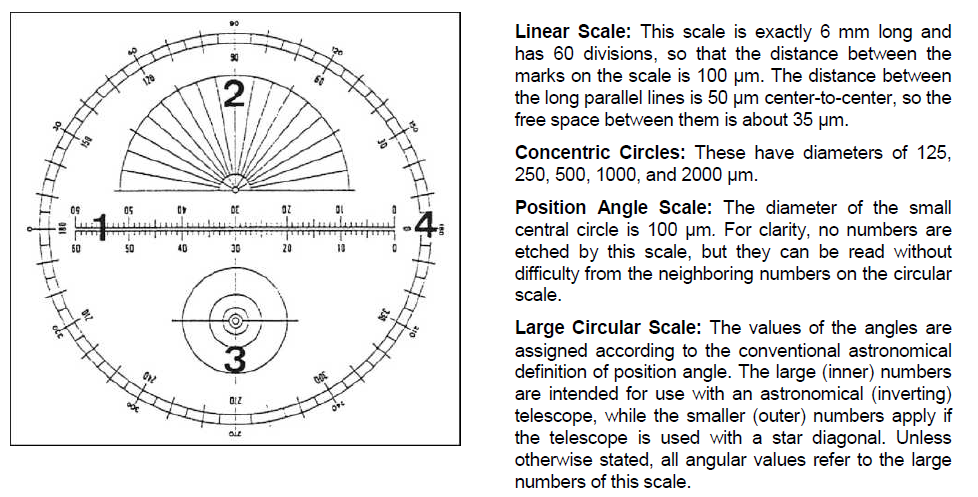 Double Star Observing Program
Urban Observing Program
100 objects in the program
Star clusters
Nebulae
Galaxies
Double and variable stars
6-inch (150mm) telescope recommended but many can be seen in an 80mm and several naked eye
Urban Observing Program
Constellation Hunter Observing Program
Observe and sketch all the Northern constellations
No equipment is needed but binoculars are helpful 
Excellent resource is Wikipedia
39 observations
Constellation Hunter Observing Program
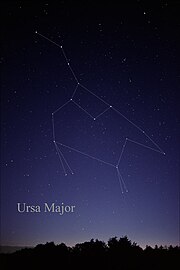 Constellation Hunter Observing Program
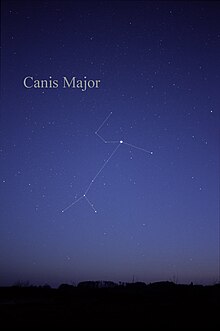 Solar System Observing Program
25 projects for binoculars and small telescopes
Sun (with proper protection) and Moon
Inner planets – Mercury, Venus and Mars
Outer planets – Jupiter, Saturn, Uranus and Neptune
Awards for both binoculars and telescopes
Solar System Observing Program
Projects include:
The phases of Venus
Albedo features on Mars
Jupiter’s eclipsing its Moons
Saturn’s rings
Saturn’s moons (5 are seen in a telescope)
Locating Uranus and Neptune
Solar System Observing Program
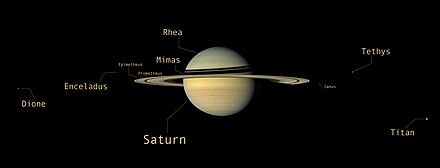 Solar System Observing Program
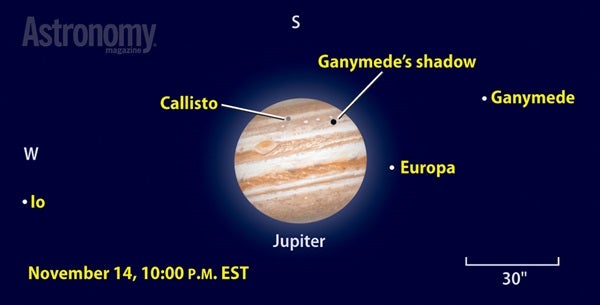 Earth Orbiting Satellite Observing Program
Eyes and/or binoculars are needed
28 observations
Observe a variety of man-made objects orbiting the Earth
To see what is coming up overhead check out Heavens Above website
This is fun for the whole family
You will learn how to spot satellites and distinguish them from airplanes
Keeping track of your observations
Keep observing logs
Write them down as you observe, or
Use a voice recorder
If you plan on submitting observations for an award use required format
Keep an observing journal with extra details that you find interesting like the light pollution level, neighbors’ lights, mosquitos
Closing comments
These programs will keep you busy for many backyard observing sessions
These programs have hundreds of things to observe
Check out some new objects that you may not know are visible in something as small as a 20mm binocular
These are great things to show friends and family in light polluted skies
Most of all – HAVE FUN!